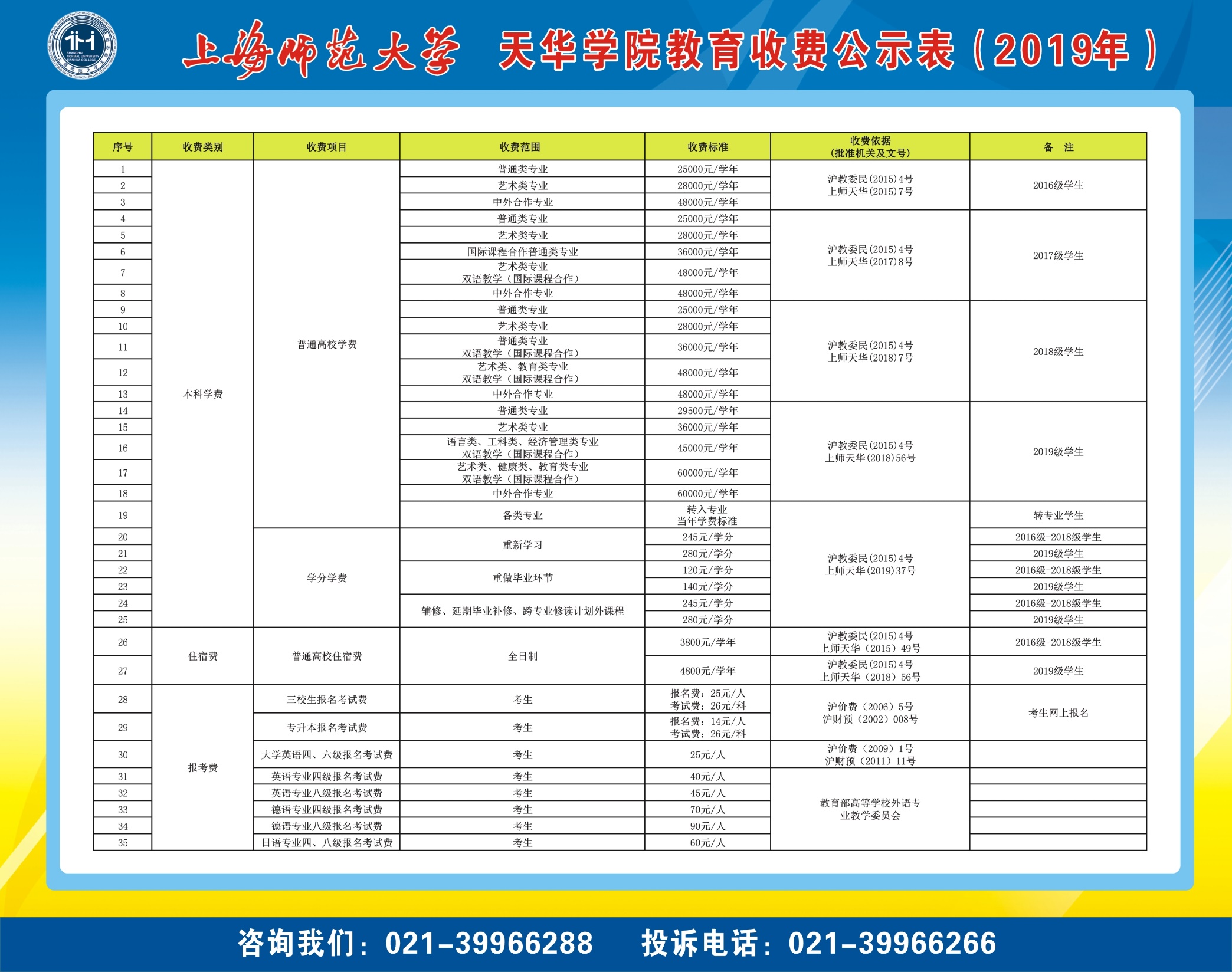 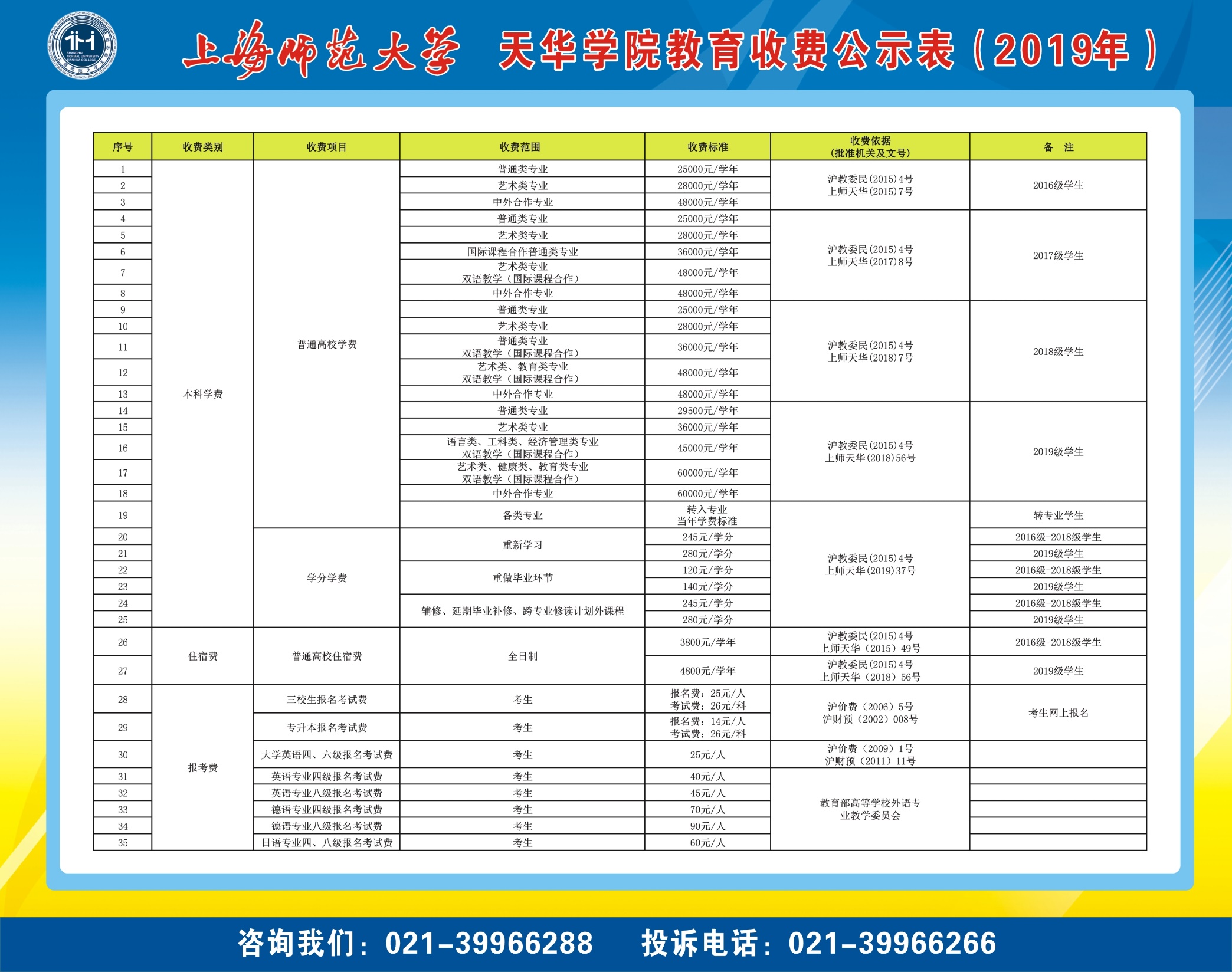 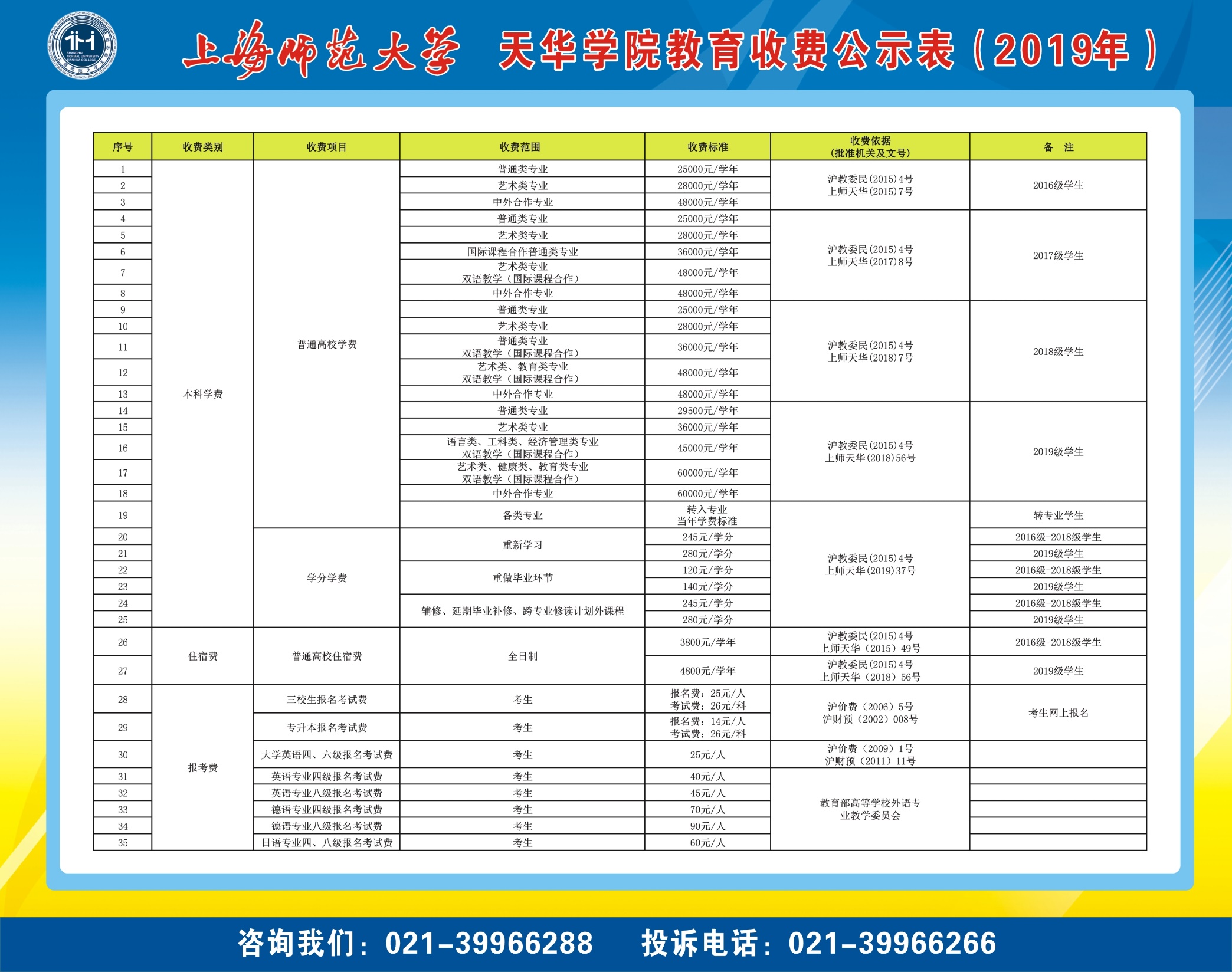 1
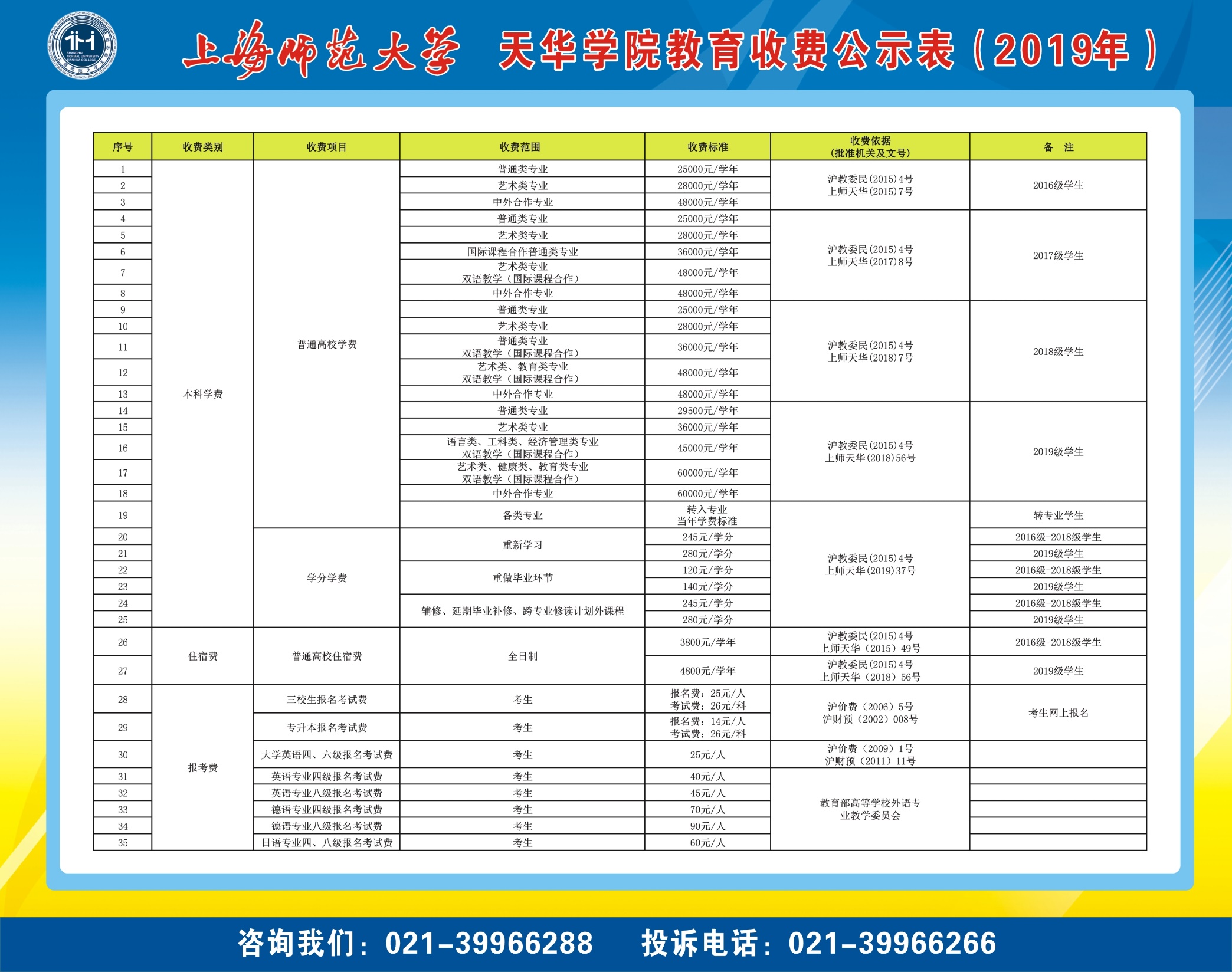 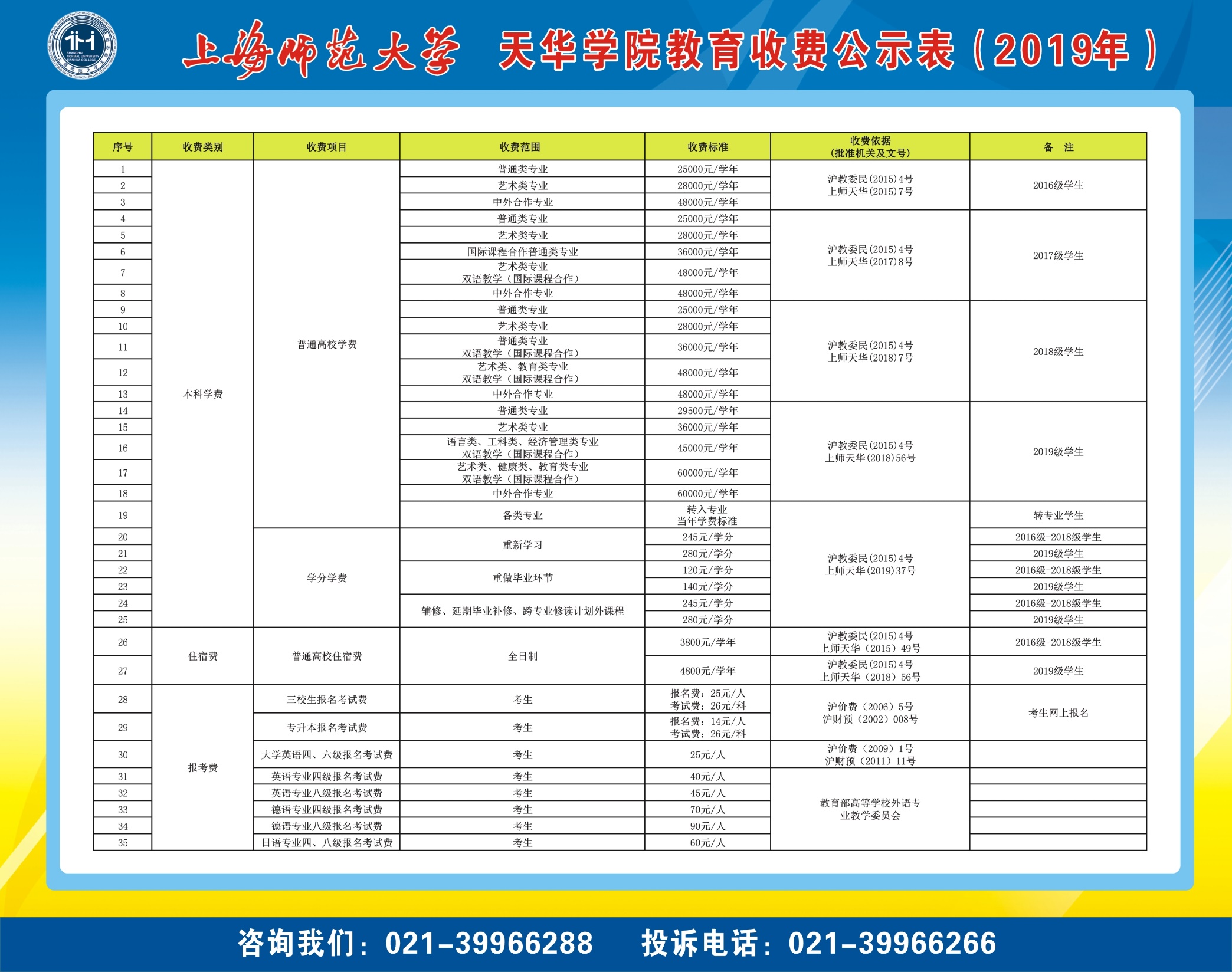 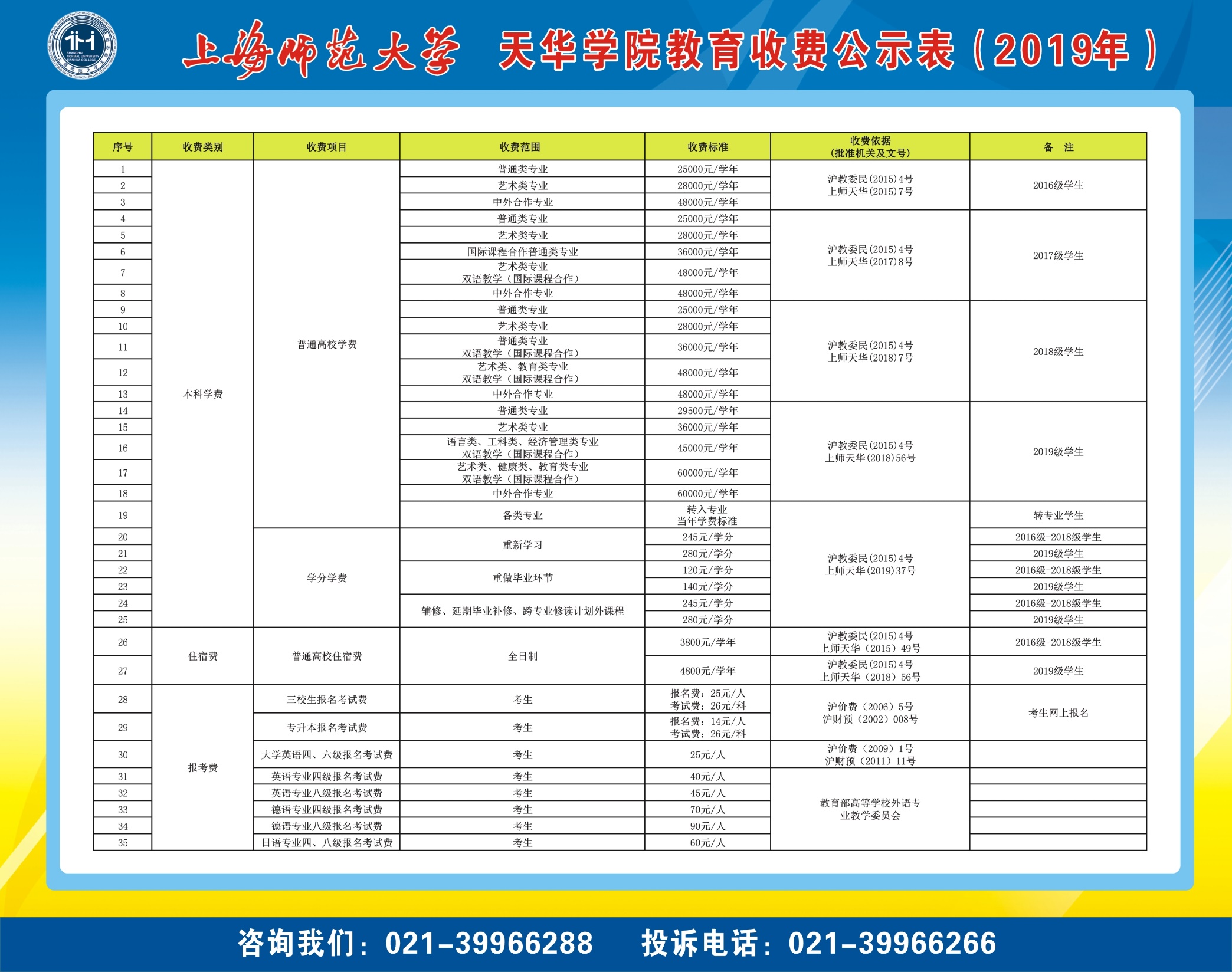 2